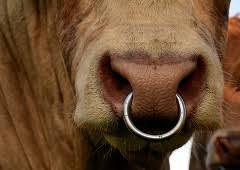 Instruments , tools and equipment use during animal husbandry procedures
Presented by :Dr. Jinan Najdat 
Dr. Ekhlas salih
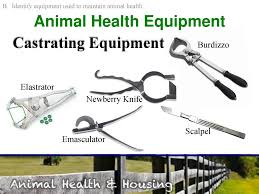 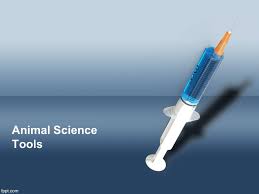 Importance of use the tools
Any farm live stock farmer is aware that live stock need tender loving care in order to benefit the owner, so since there are many health challenges to keeping healthy livestock it is essential to also know the basics of good animal care.
It may not come as much surprise that animals respond to tender loving care by coming more productive .
Importance tools for good care of animal
To take good care of animals, to diagnoses if animals are diseased and to treat animals there are some tools that can be useful and practical to have within reach in the following some of the more common tools are listed :-
1- mouth Gages :
Mouth gags are surgical devices placed between the upper and the lower jaw to prevent the mouth from closing during operative procedures of the mouth or throat
Uses of mouth gags
There are many uses of this device in animal farm
1-Signs of health
2-dentition
3-diseases detection 
4-Removal of foreign bodies
5-drug administration 
6-washing and antisepsis of mouth
7-rasping of the teeth
8-In horse-for application of stomach tube
DIFFERENT TYPES OF MOUTH GAGS
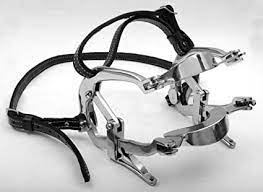 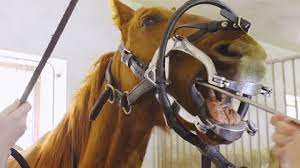 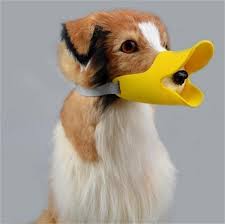 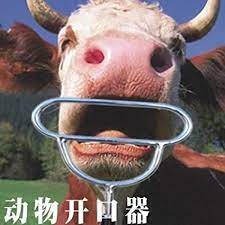 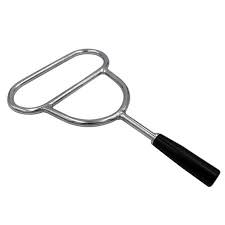 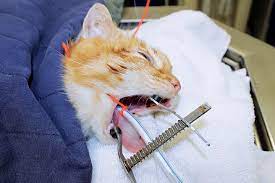 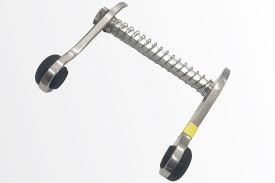 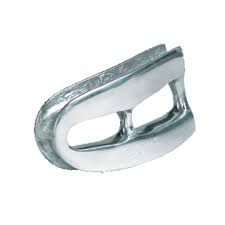 THERMOMETER
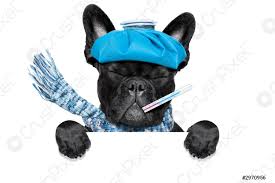 A thermometer is very useful to check body temperature and the veterinary one is very cheap can be found in most agro-vet shops help farmer in judging animal health.
If body temperature significantly (<0.5-1C˚)higher or lower indicated below there is usually a problem to be solved.
THERMOMETER
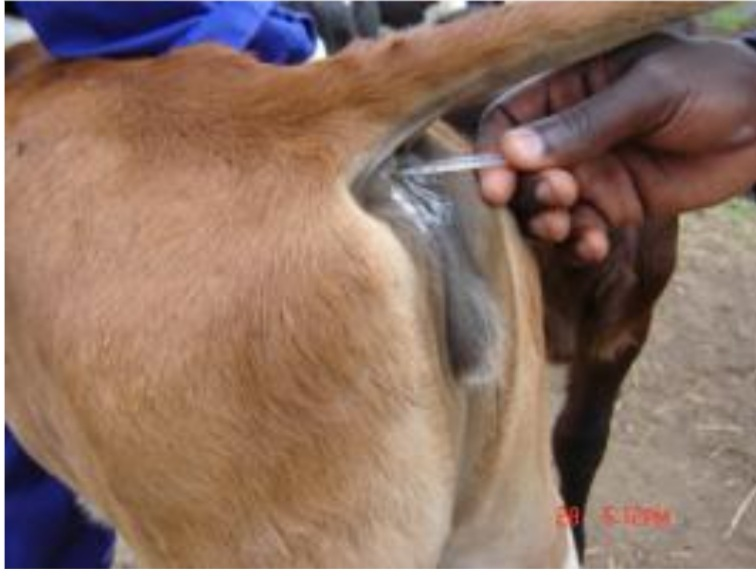 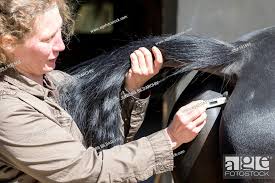 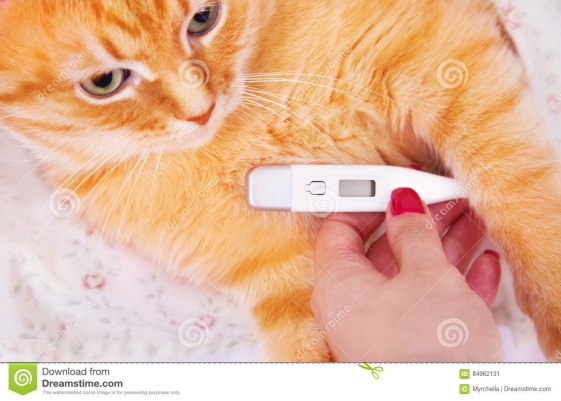 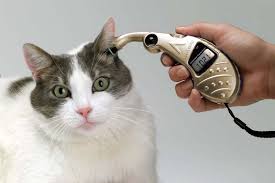 Normal temperature of animal
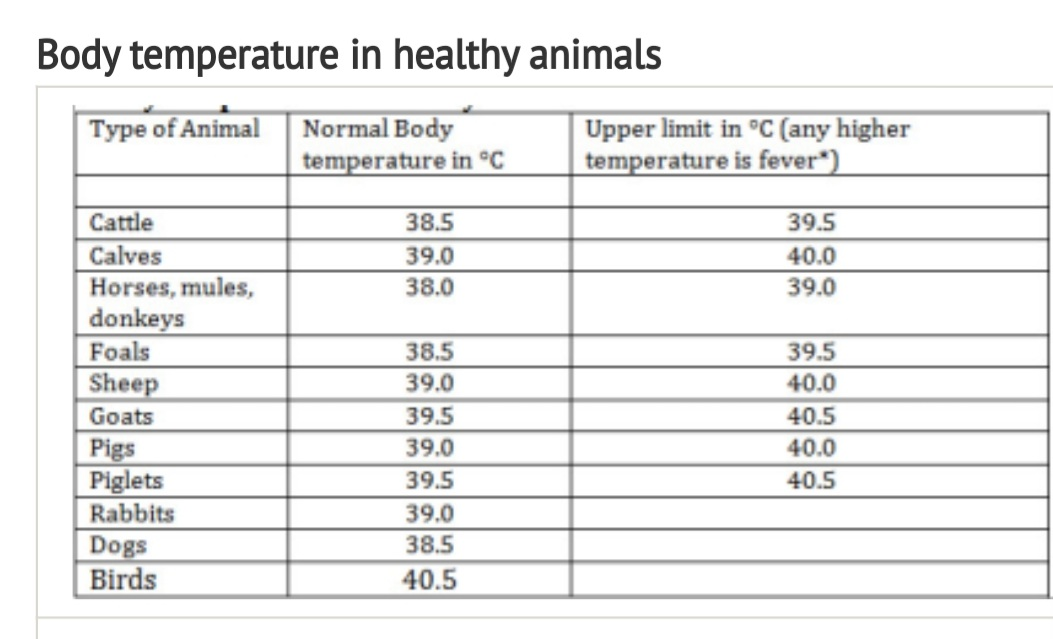 Mastitis testing tools
Consist from
1-strip cup 
Very useful tool and important for all dairy farmer, milking first few strip cup will show if there is any lumps present indicating beginning of mastitis.
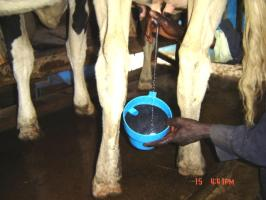 Mastitis testing tools
2-California Mastitis Test(CMT):
This test consist of a paddle with 4 cups one for each quarter(front left, front-right, hind- صهفا left, hind-right) with test solution from CMT bottle, if the mix of milk and test solution stay liquid the quarter is healthy but if the mix show stickiness' indicate mastitis
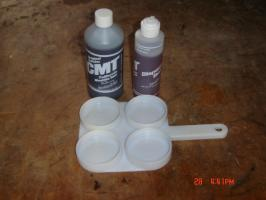 Hoof trimming tools
In some areas and specially where the ground is soft the hooves of animal grow faster  so hoof trimming become necessary in order for animal to be able to walk normally ,deformed hoofs makes animal walking difficult and painful .
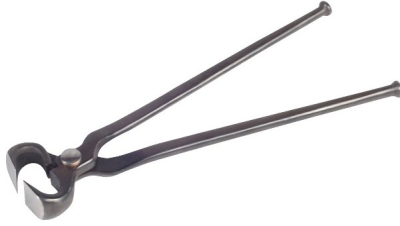 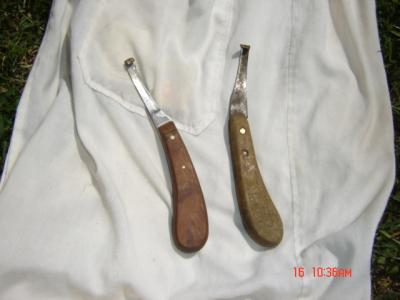 Glass slides for making blood smears
Blood samples are useful for examining diseases in cattle such as Babesiosis and Anaplasmosis caused by organisims will show under microscope in a good blood smear
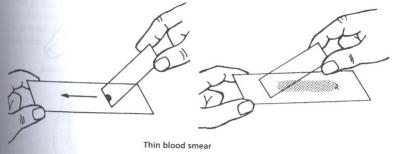 Burdizzo castrator
Burdizzo castrator is the best and cleanest tool for bulls and rams and bucks . Two different sizes are available (14 for bulls and smaller size for sheep and goats.



         Size14                                      ssssho
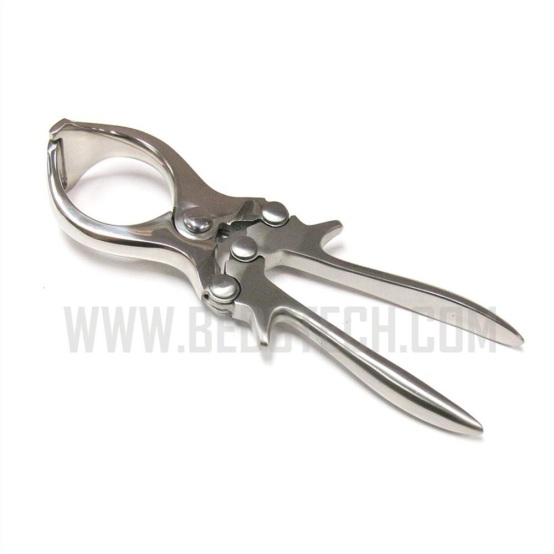 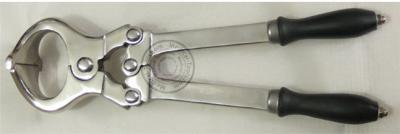 Trocar
Trocar for making a hole into the rumen to treat serious cases of bloat .the trocar has an inside tube  or canula which left in the wound and anti bloat medicine can be directly administer through this tube into stomach
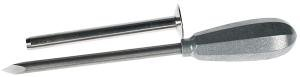 Another important tools
*Bandages and clean clothes for cleaning wounds and covering them and for holding broken legs in place
*Container for sterilizing equipment
*Rope which is essential for any livestock keeper very useful for tying up animals or useful hen assisting a cow  with difficult birth.
*syringes and needles for injection. 
*castration rings mostly for goats and sheep and small new born calves.
Thanks for your attention